BUSINESS MAILTEST AND INNOVATE INCENTIVE
Wholesale
January 2024
BUSINESS mail
Test and Innovate Incentive
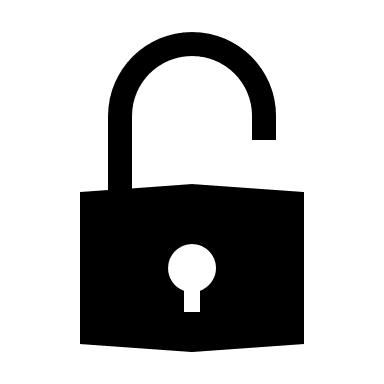 30%
WHO IS IT FOR?
TO QUALIFY
TO APPLY
CREDIT
The minimum volume is 4,000 items. The maximum test period is 6 months.  We may extend if appropriate to support for up to 12 months.
For when you try something new with your advertising mail activity.
For more information and  to apply go to www.royalmailwholesale.com
A postage credit is available on eligible Business Mail.
2
Full terms and conditions apply
BUSINESS MAIL HAS HIGH ENGAGEMENT
% of mail which is processed in some way, which includes:  opening, reading, sorting, putting aside, filing, putting on display or in the usual place
99%
83%
25%
vs
Open rate for
business mail
Open rate for
financial services email
3
Source:  JICMAIL Q2 2017-Q4 2020, Business Mail, n=67,309, Campaign Monitor, 2021
Mail gets you noticed
Drives some form of commercial action – buying, discussion, online activity or contacting the sender
38%
1.17
Every 100 mail packs sent reach another 17 individuals.
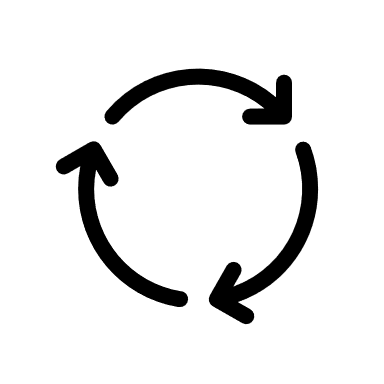 Each piece of business mail is revisited 4.8 times by individuals.
4.8
4
Source:  JICMAIL, Business Mail, Q2 2017-Q4 2020, n=67,309
Mail drives high engagement
6%
18%
Buying behaviour
Discussed with another
31%
6%
Combined online behaviours
Contacted the sender
5
Source:  JICMAIL, Business Mail, Q2 2017-Q3 2022, n+99,958
Entry requirements
Test addressed Letters or Large Letter format items sent using Business Mail services.
We will award postage credits to support a suitable test if it’s a one-off campaign, or a series of mailings over 6 months.
Post a minimum of 4,000 test items to qualify (up to a maximum of 10 million items).
1
3
5
If your test is successful and you wish to roll out beyond the 6-month test period we will support some tests for a further 6 months.
2
Put in place a suitable process to measure the performance of the test and be able to share the results with us.
6
4
Send items using Royal Mail Mailmark®.
6
Full terms and conditions apply
Postage credits
Postage credit rates vary depending on the type of test you undertake.
We will offer postage credits at the standard rate unless they qualify as an “Exceptional” test.
Standard Test 		= 10% credit
Exceptional Test 	= 30% credit
				+ 10% roll out
7
Full terms and conditions apply
Always On Exceptional tests qualify at a higher rate
8
Full terms and conditions apply
Here’s what some sectors Have tested
They’ve reduced churn, built relationships or changed behaviours
Business Mail helped a pet retailer generate incremental revenue and an ROI of 367%.
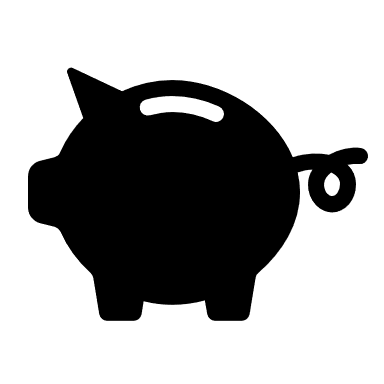 Communicating rewards with mail in a multi-media campaign helped a telco reduce churn and delivered ROMI of 179:1.
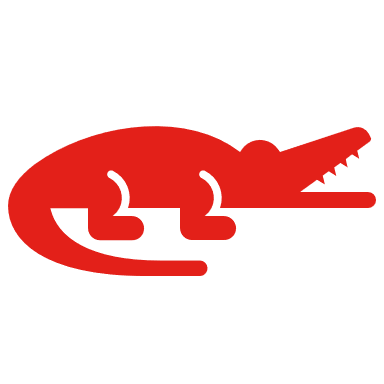 A credit card company mailed card holders to help come out of persistent debt, delivering a 5.9% increase in repayments.
A well known catalogue retailer introduced a welcome pack which received a 22.5% response rate, generating an extra £3million in sales.
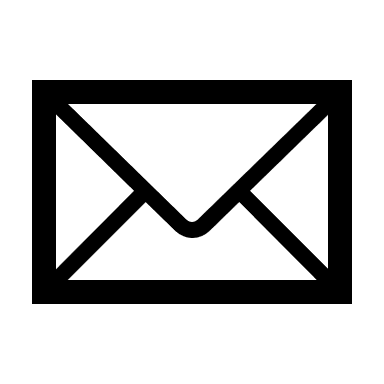 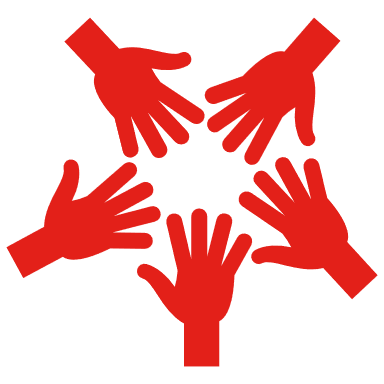 82% of customers agreed it was easy to understand changes to TSB’s T’s&C’s following a letter.
A water company changed the habit of 70% of people who were pouring fat down sinks, resulting in 26% reduction in sewer blockages.
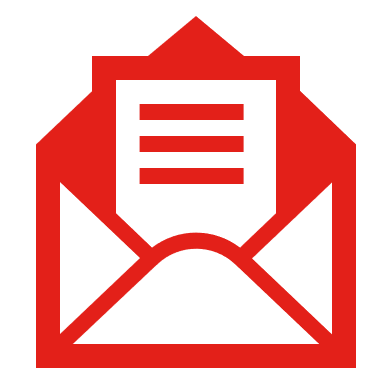 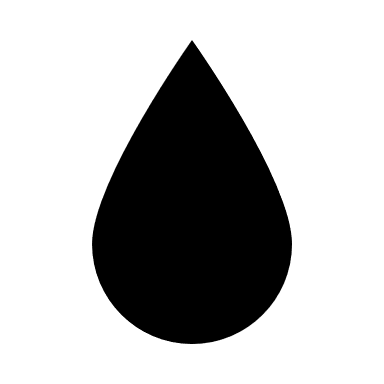 A Government department mailed an activity pack to get 700,000 children get moving every day.
An insurance underwriter saved £270,000 through a letter that helped people with the sign up process and reduced inbound calls.
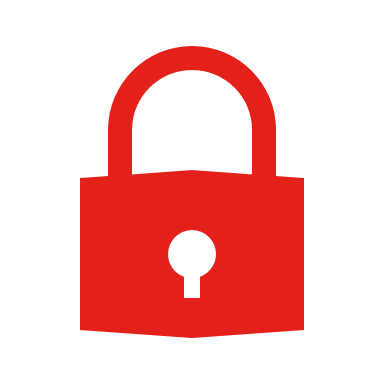 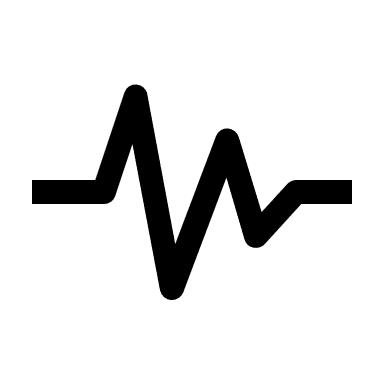 9
Test new technology to get the higher incentive rate
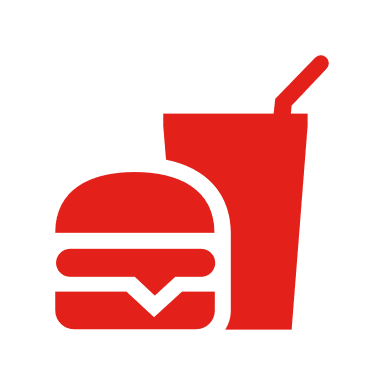 Test image recognition technology which takes a consumer from physical to digital.
One drinks company made their print edible so you could sample their new flavor by tearing a piece of paper off and eating it!
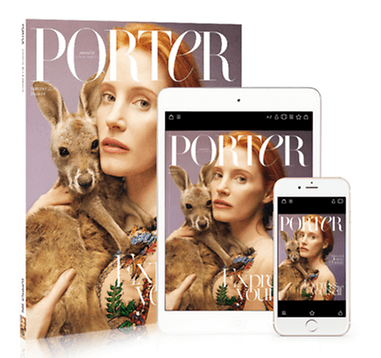 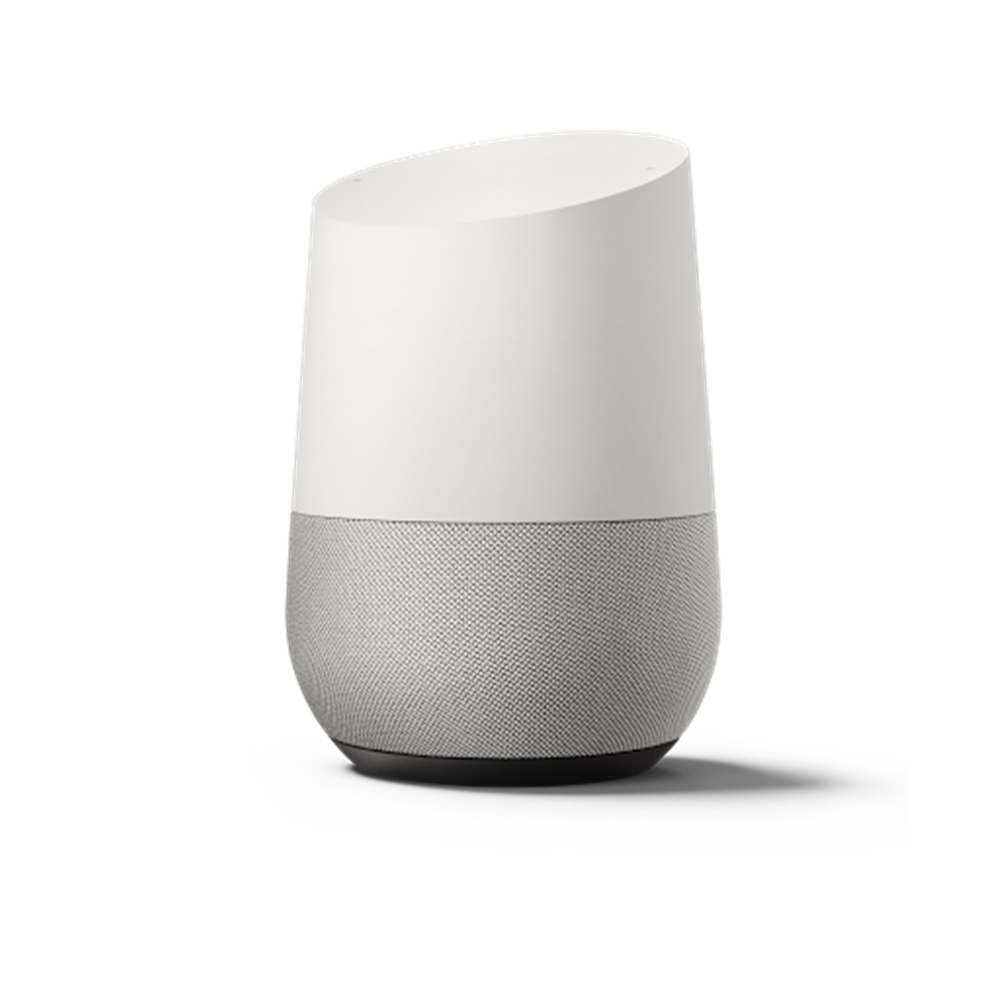 Use augmented reality or near–field reality to create a truly immersive customer experience.
Test the use of voice activation in your mailing to drive people to online content/data capture.
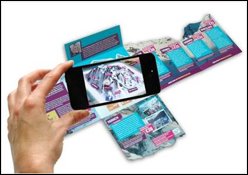 Test programmatic mail where you can re-target someone visiting your web site with a timely mail piece to remind them to buy.
Use smell, a pet insurer used smelly mail to reach dog or cat owners with packs their pets could literally smell.
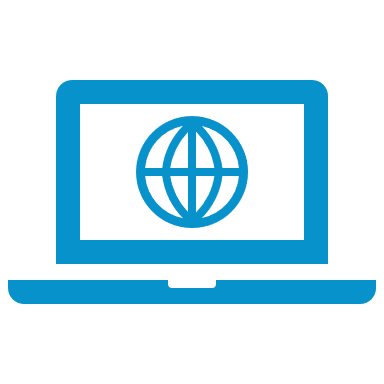 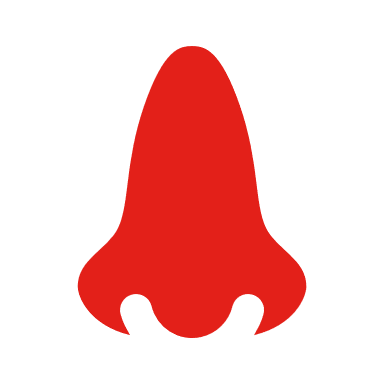 Make the most of developments in Artificial Intelligence, use it to tailor your mail to different audiences.
Test mail with addressable TV.
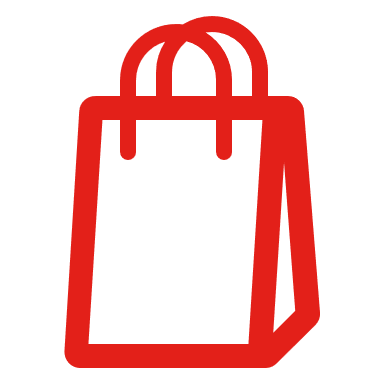 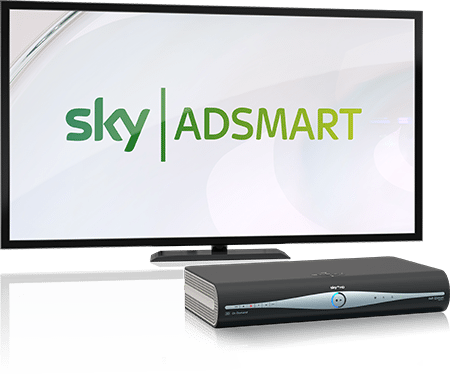 10
The APPLICATION AND CREDIT process
Offer open until March 28th 2025
Go to the application form here
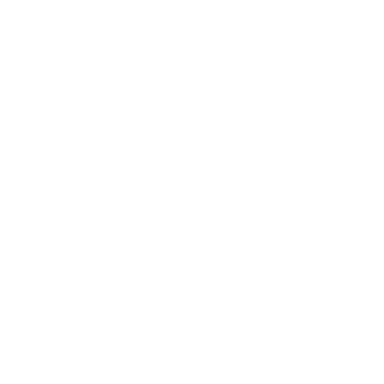 GET IN TOUCH
Speak to your Account Manager to make sure you are applying for the best incentive for your needs and to check that you meet the requirements.
VOLUME NOTIFICATION
When you have completed your activity you will need to apply to Royal Mail for your credit.
WE’LL GET IN TOUCH
To discuss your application and check all the detail with you.
REDEEM YOUR 
CREDIT
Receive your credit as a voucher or have it paid into a Royal Mail postage account. Credit vouchers are valid for 12 months.
APPLY ONLINE
Use the link to the online application.  Your application can also be completed by an agent.
POST YOUR MAILINGS
Start posting your volume.
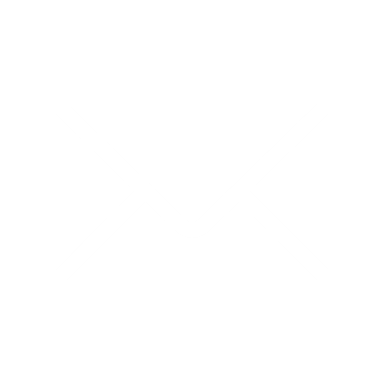 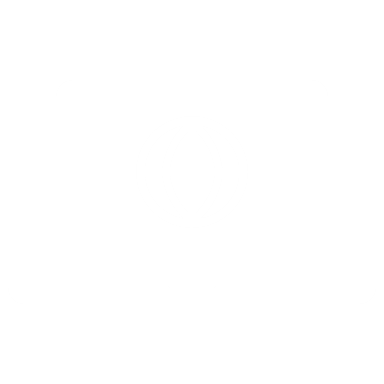 11
Full terms and conditions apply
[Speaker Notes: This template was inserted from Power-user, the productivity add-in for PowerPoint, Excel and Word.
Install Power-user to access thousands of templates, icons, maps, diagrams and charts with Power-user.
Visit https://www.powerusersoftwares.com/
©Power-user SAS, terms of license: https://www.powerusersoftwares.com/terms]
The more detail the better!
The more information you can provide will help us process your application
Why are you testing?
What are the details of the test?
How are you measuring the results?
Can you tell us about the objectives and strategy for your new mailing activity
Could you explain how this is something new to your marketing plan
Outline the strategic thinking on why you are including mail in your plans now and how it is different from previous activity
Please tell us the volumes you are testing
What are the main KPIs for this campaign – predicted response rate, sales, ROI
Is there anything else you want to achieve with the campaign?  Drive to digital, QR code use or other softer brand measures, for example?
Who are you targeting and why?
What targeting strategy have you used e.g. profiling? existing customer base
What test cells are in your plan?
Are you testing different creative routes and if so why?
If you have a test matrix please do include it.
12
FREQUENTLY ASKED QUESTIONS
Can I send Standard Business Mail Mailmark and qualify for postage credits?
You can use Standard Business Mail Mailmark for items that at are Large Letter format. By exception, we may support Standard Business Mail Mailmark Letter format.  For more details, please contact groupincentive@royalmail.com.
Can I use postcard formats?
Traditional postcards are not eligible please see the Machinable Postcard and One Piece Mailer Guide for options to use with incentives at www.royalmailwholesale.com/incentives.
What will happen if my actual TIS volume is less than 4,000  items?
You will not receive any postage credit if your actual TIS volume is less than 4,000 mailing items.
What is the roll out period for Business TIS?
If you qualify for the “Exceptional” test we offer an additional incentive to encourage you can continue the test for a further 6 months to ensure you are able to measure the outcome of your test.
How long will my postage credit vouchers be valid for?
Postage credit vouchers are valid for 12 months from date of issue.
What is a Timebound test?
A timebound test will link to a specific type of mailing test. Full details of eligibility, the volume supported, and credit rates available will be shown in the TIS Eligible Services and Credit Document.
13
Full terms and conditions apply
THANK YOU